Prepositions of Place
The woman is on the rug.
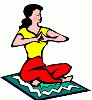 The man is in the drawers.
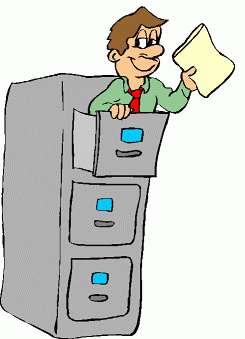 The ball is in front of the footballer.
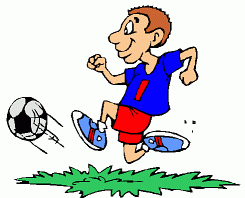 He is in front of the computer.
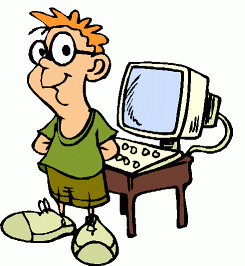 The cat is sleeping on the pillow.
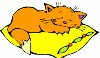 The sun is rising behind the hill.
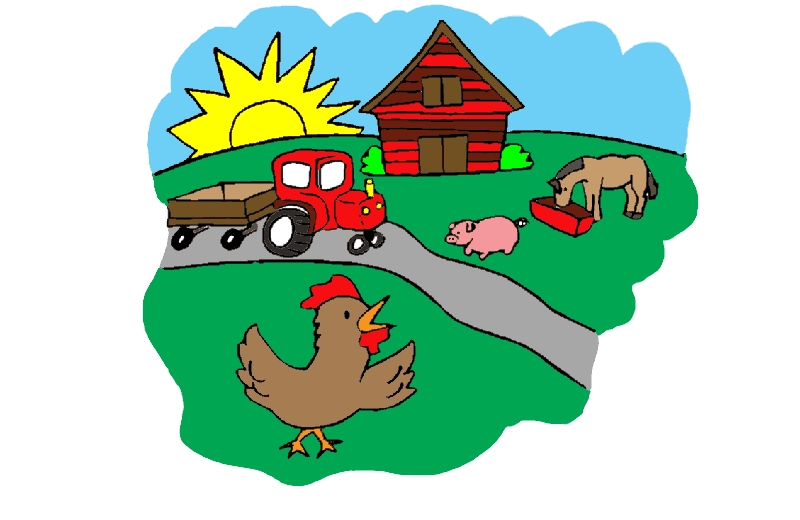 The girl is sitting next to the boy. bbbbboyman.
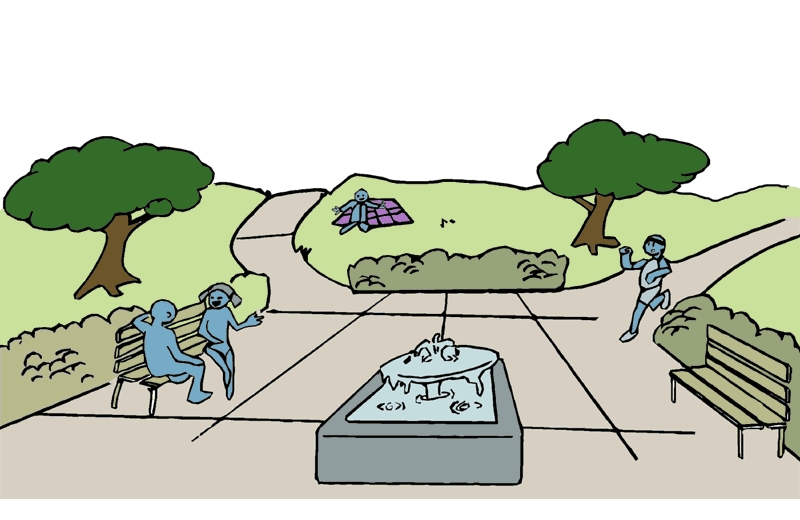 There are animals in the zoo.
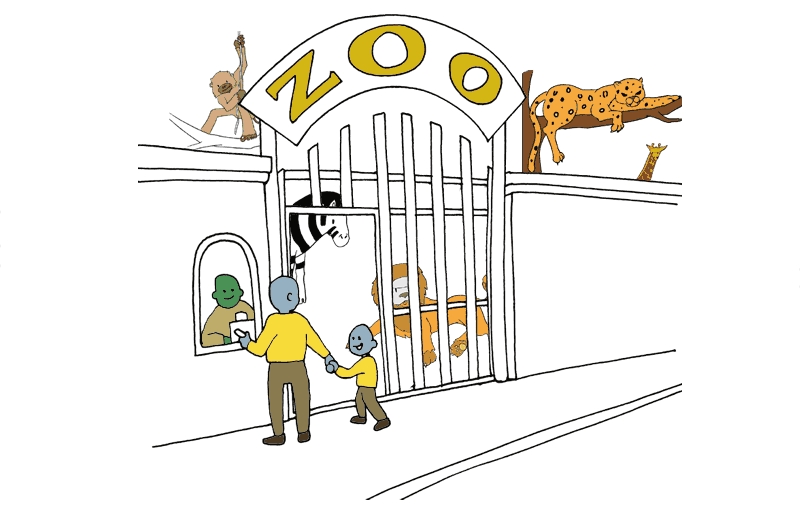 The phone box is near the ice cream van.
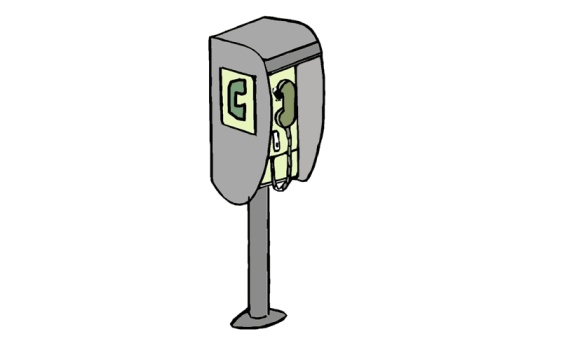 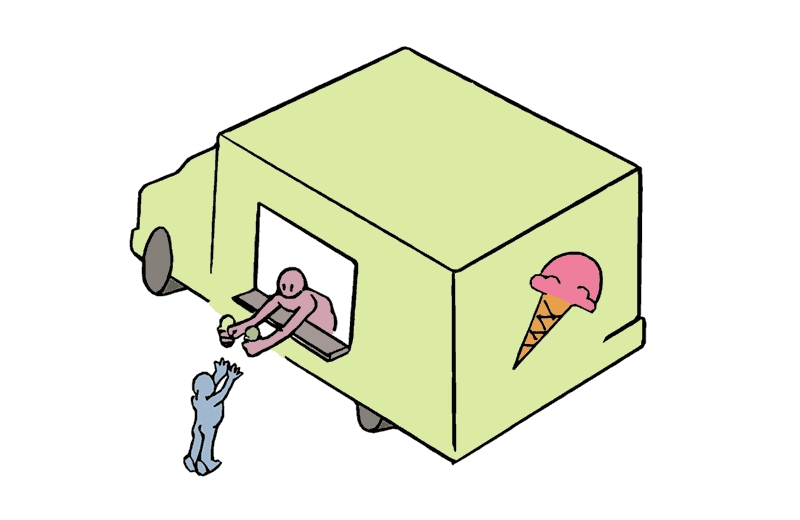 The red ball is under the beach chair.
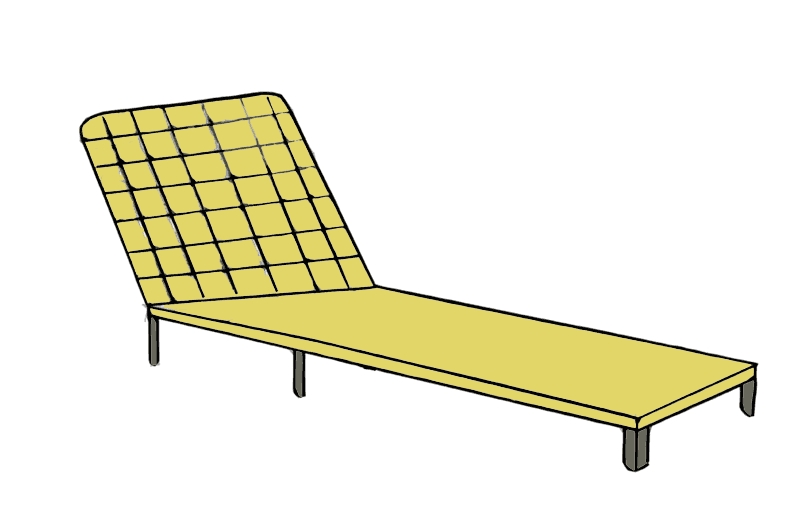 The surfer is next to the board.
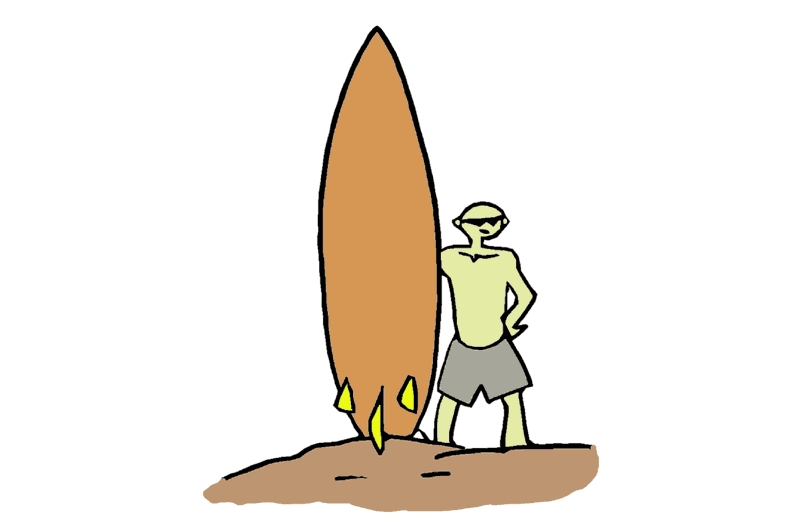 He is lying on the beach.
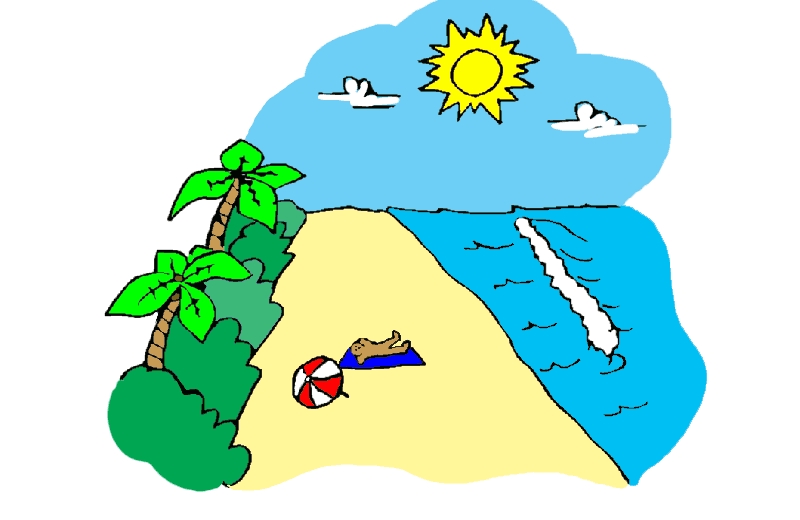 There are two trees behind the man.
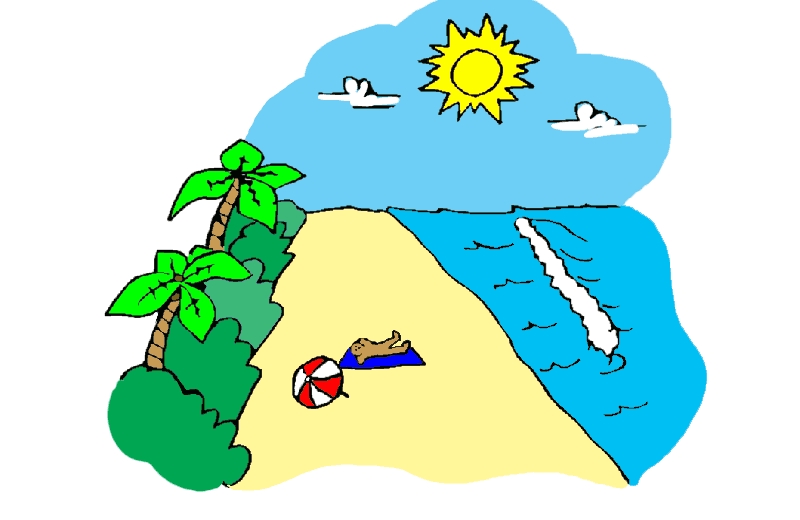 There is a lamp on the desk.
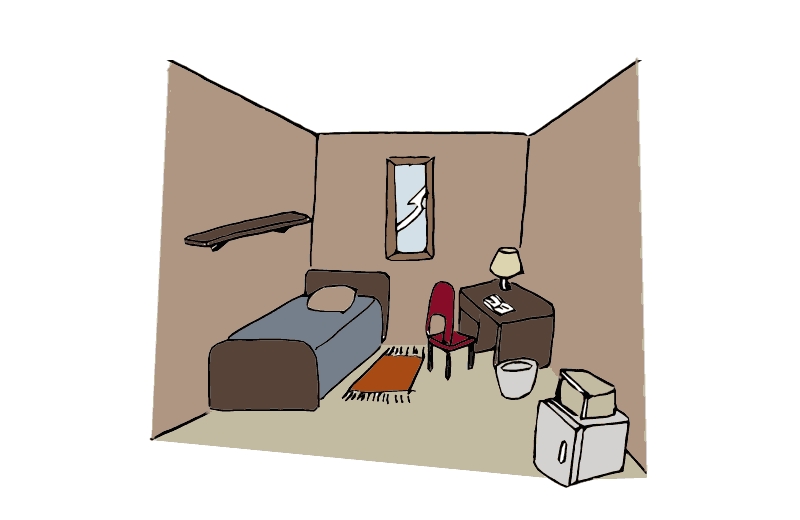 The red car is between the blue car and the green car.
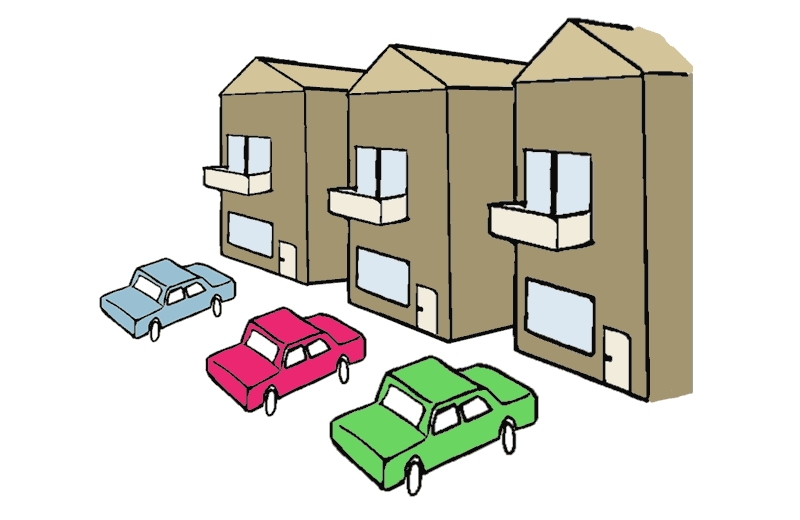 The people are around the baggage carousel.
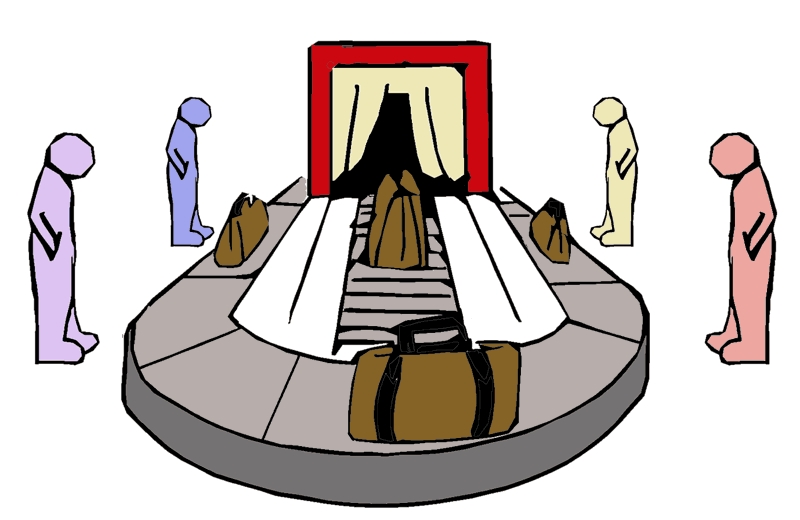 The tourist is opposite the officer.
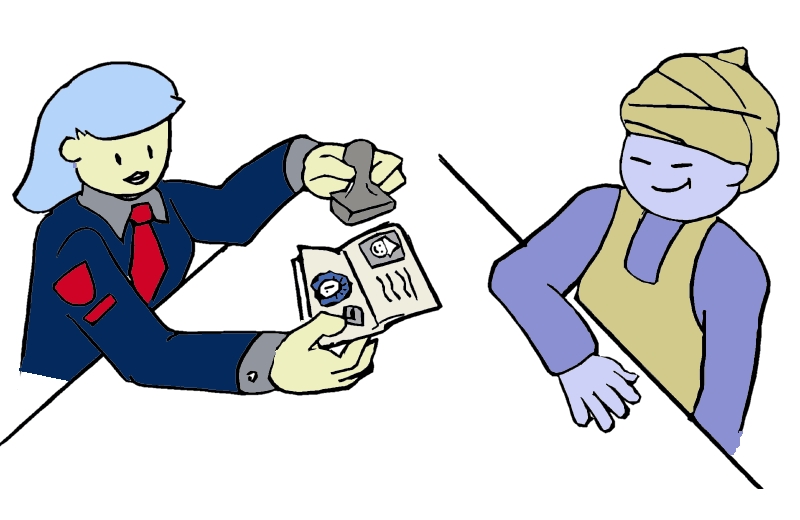 There is some turkey on the plate.
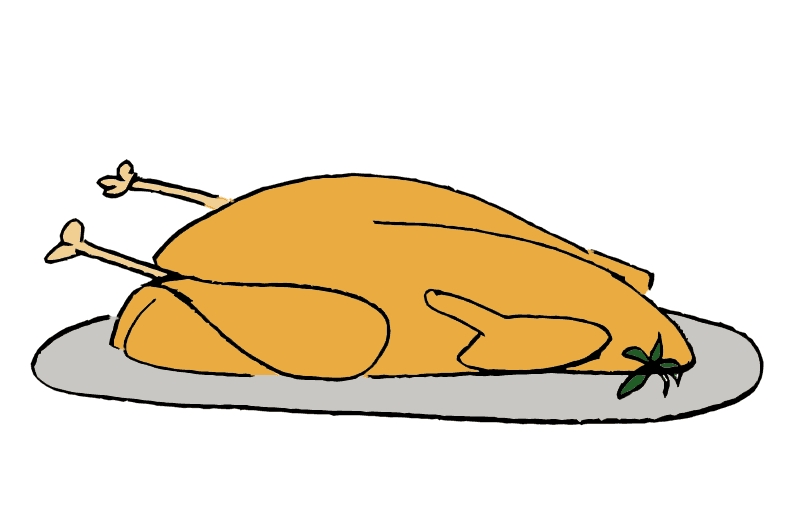 There is fish in the tin.
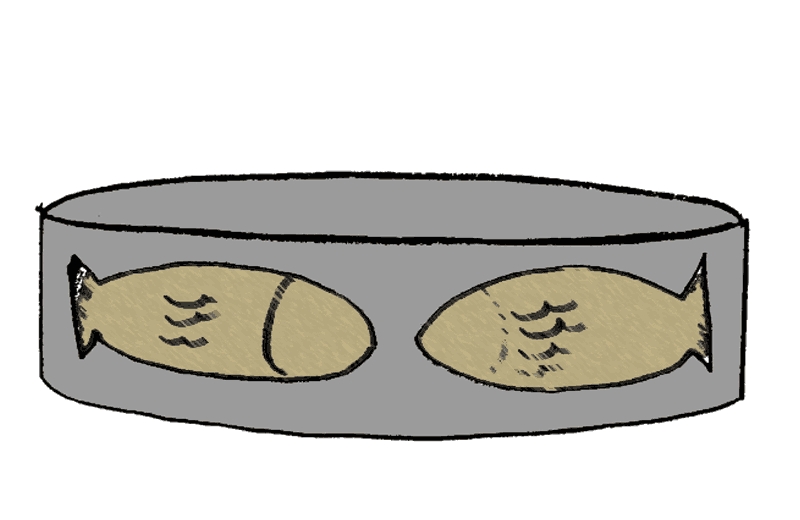 The dog is under the tree
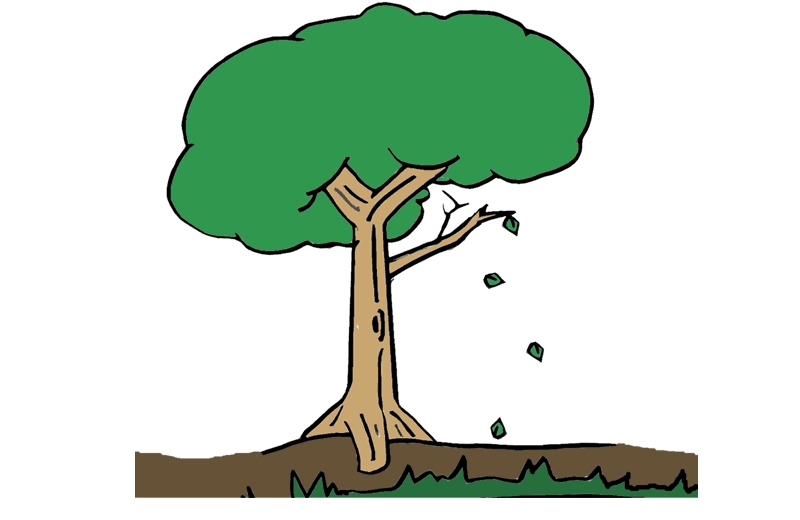 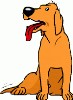 There are two trees behind the giant.
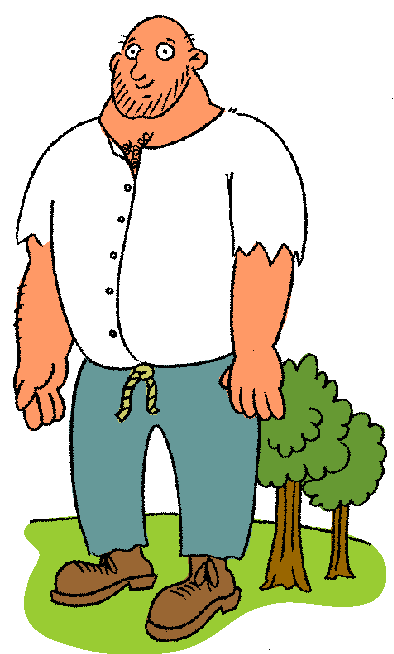 There is a fire and a seat near the tent.
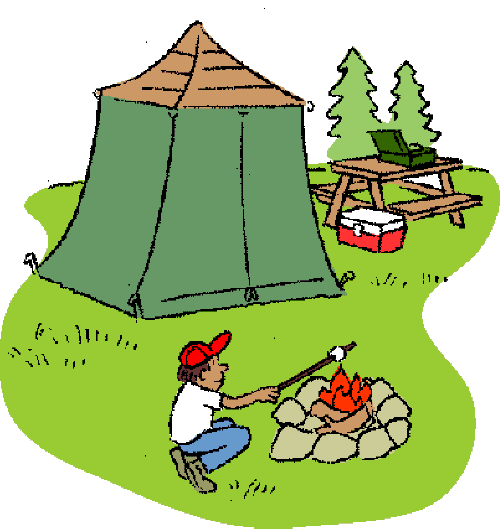 The frog is between the dog and the goose.
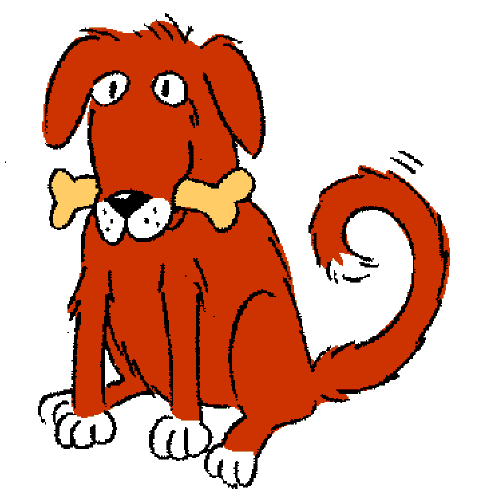 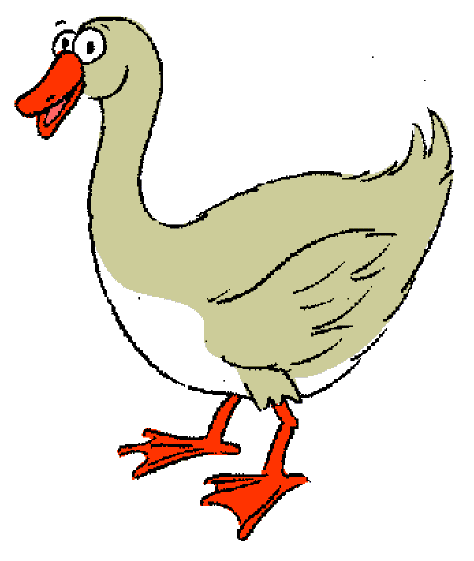 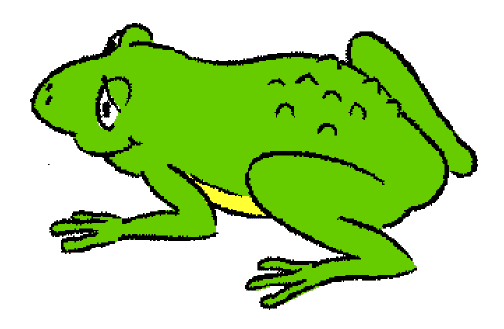 There are stones around the fire.
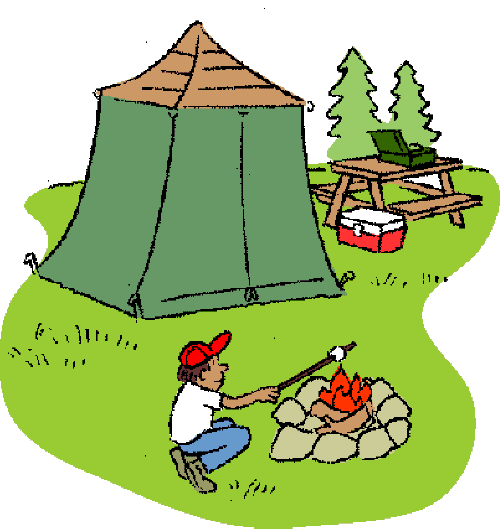 The kangaroo has got a baby in its pouch.
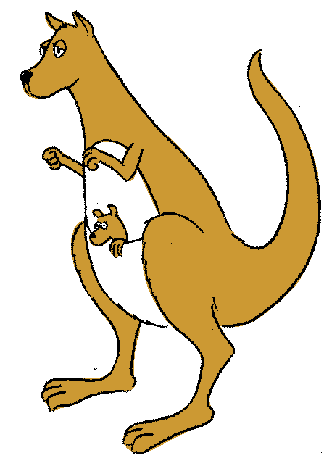 The horse is jumping over the fence.
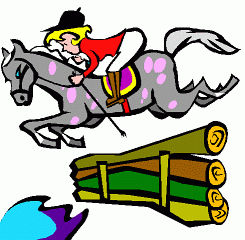 A helicopter is flying over the hill.
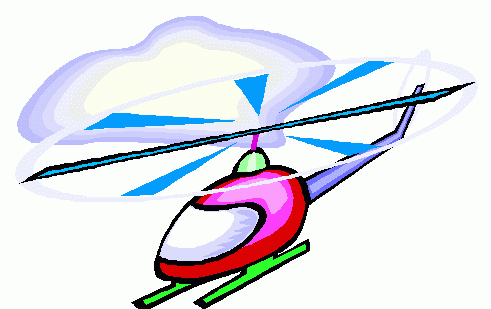 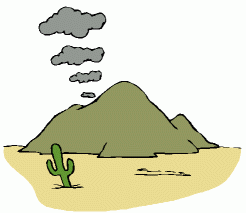 There is some cereal in the bowl.
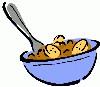 You can see the moon in the sky.
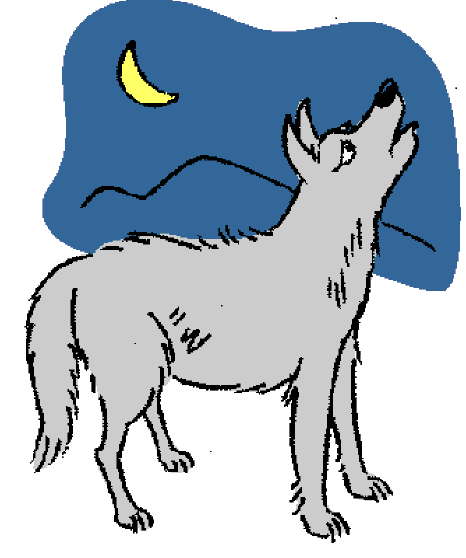 He is putting the paper in the paper basket.
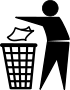 The whale is swimming in the sea.
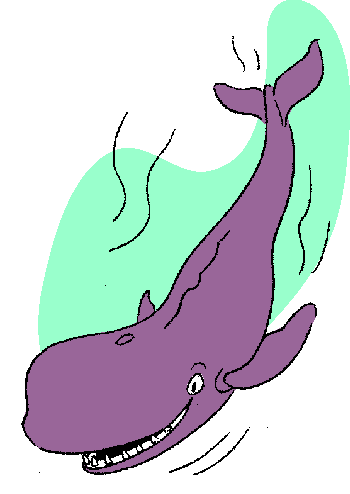 The cat is behind the trash can.
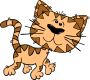 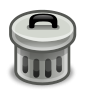